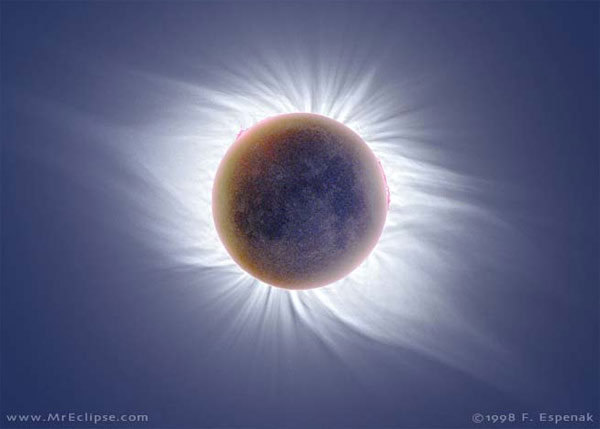 СОЛНЕЧНОЕ
ЗАТМЕНИЕ
Как образуется солнечное затмение?
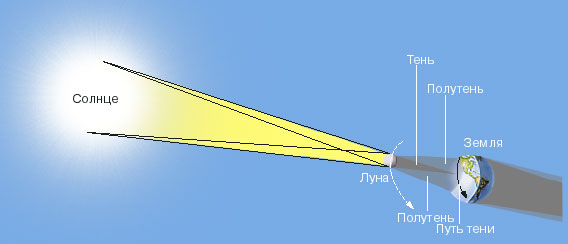 Полное солнечное затмение 20 марта 2015 года смогли 
              наблюдать жители  Европы  и некоторых регионов России.

 	Солнечное затмение 20 марта 2015 года стало самым крупным за последние 16 лет. Покрытие солнечного диска Луной составило до 90%. Это затмение также необычно тем, что его наблюдали даже на Северном полюсе. 

	Затмение началось в 10:40 по московскому времени над Атлантическом океаном. Описав широкую дугу к северу от Гренландии, оно закончилось в 14:50 недалеко от Северного полюса.
 
	Лучшим местом для наблюдения на территории России был Мурманск, где в 13:18 по местному времени затмение вошло в максимальную фазу - 87%.

	В  Санкт – Петербурге затмение 20 марта началось в 12:05, достигло  максимальной фазы (73%) в 13:13 и завершилось 14:21.  Погода была облачной, но   
всё же петербуржцы смогли наблюдать это удивительное явление.
 
	Российские ученые отправились на архипелаг Шпицберген в Северном Ледовитом океане, где  наблюдали  затмение нашей звезды, диск  Солнца  был закрыт Луной на протяжении 2 минут 27 секунд.
Санкт-Петербург 09:05 10:13 0,78 0,73 11:20
СХЕМА
АНИМАЦИЯ
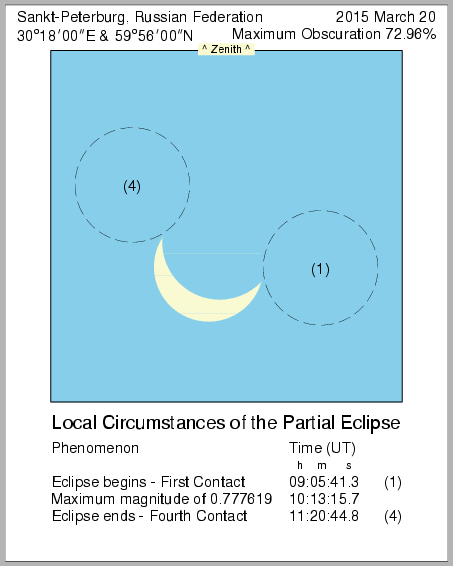 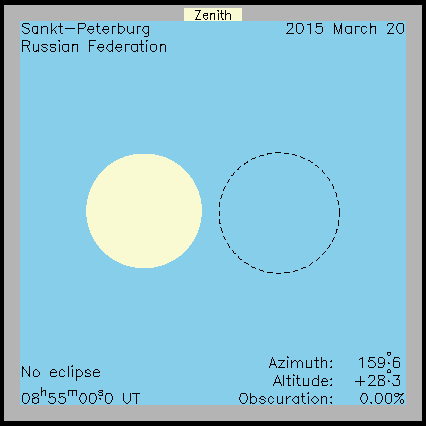 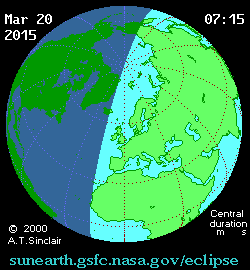 Так выглядит Земля во время солнечного затмения. Темное пятно на поверхности Земли – тень от Луны. Тень движется по поверхности нашей планеты со скоростью две тысячи км в час.
 	Эта фотография полного солнечного затмения 11 августа 1999 года, сделана с борта космической станции Мир.
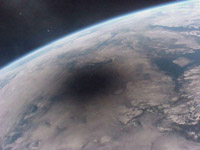 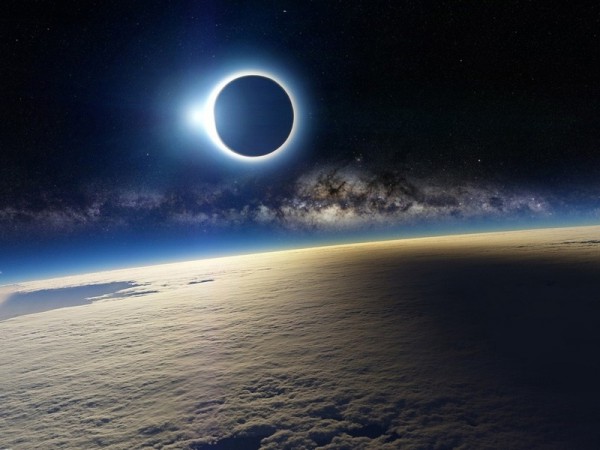 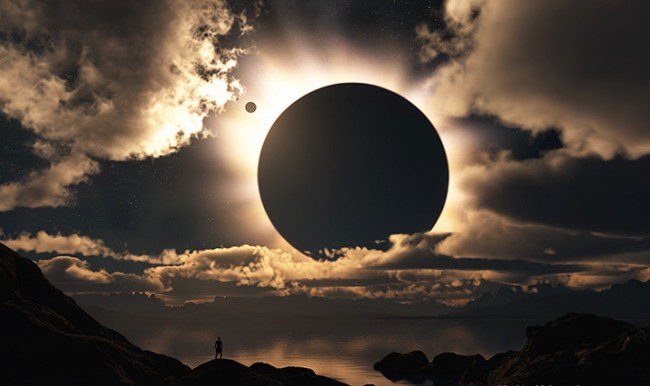 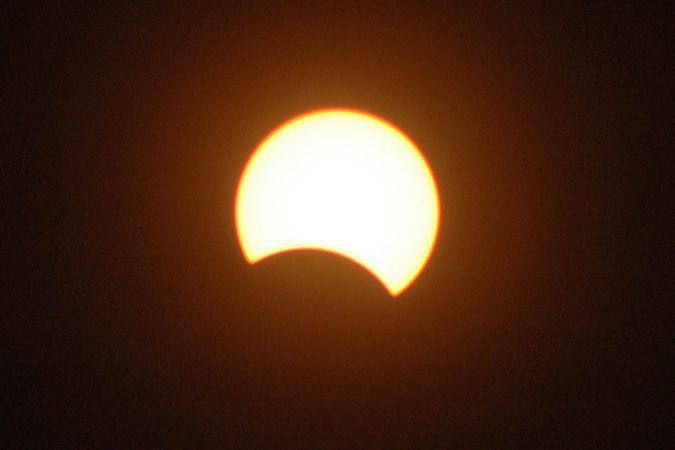 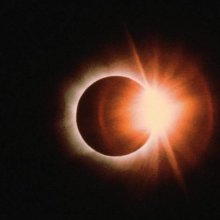 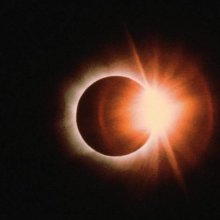 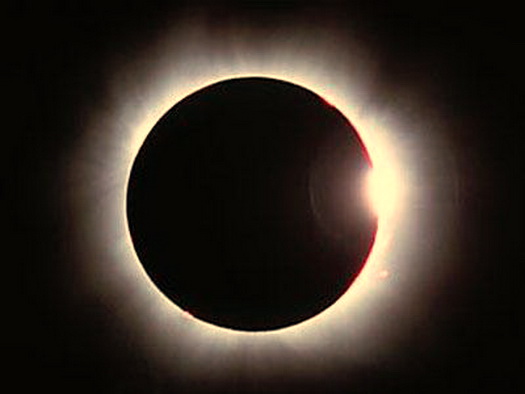 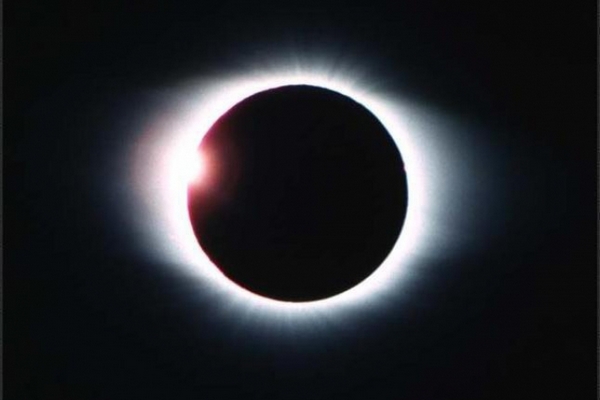 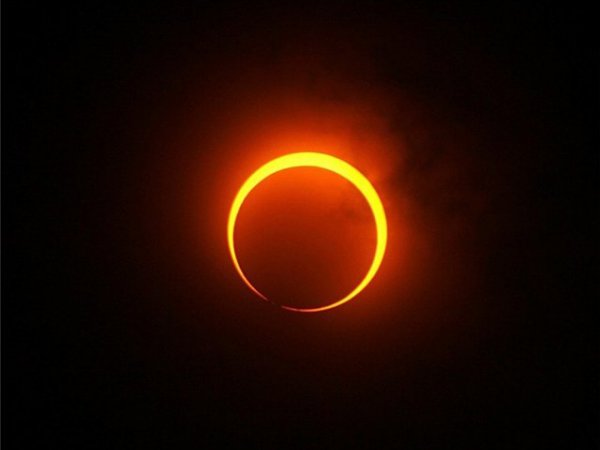 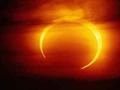 При наблюдении за солнечным затмением 
                   надо защищать глаза
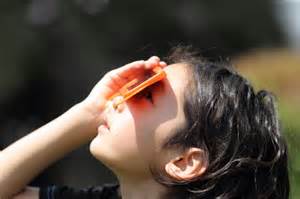 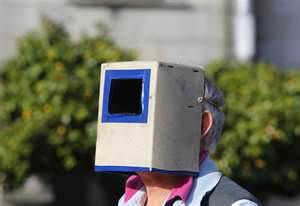 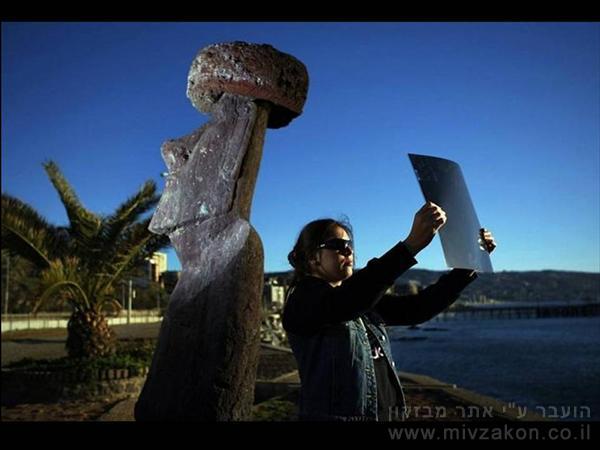 Солнечное затмение над Санкт - Петербургом
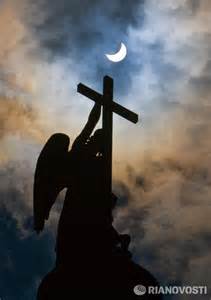 20 марта
2015 год
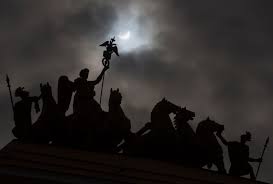 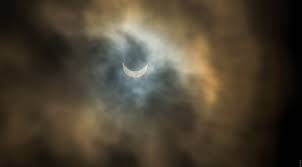 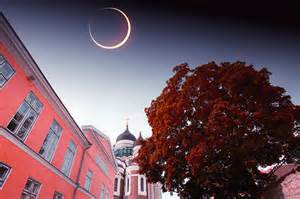